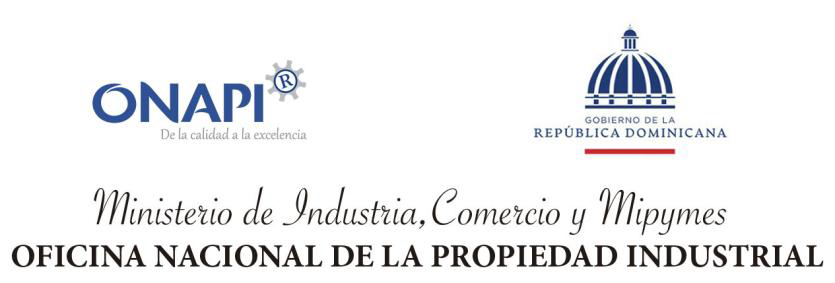 Estadísticas Publicaciones de Servicios 
Abril-Junio 2022
División de Publicaciones
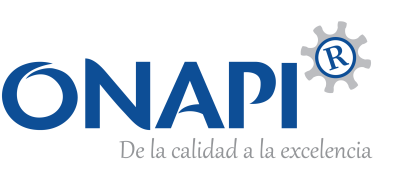 Área de Invenciones
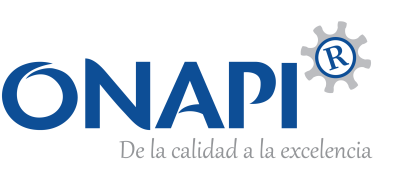 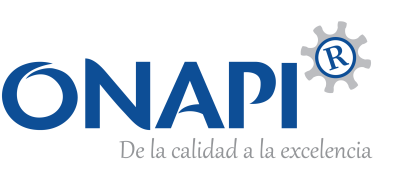 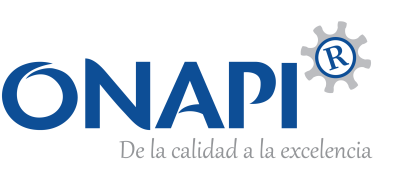 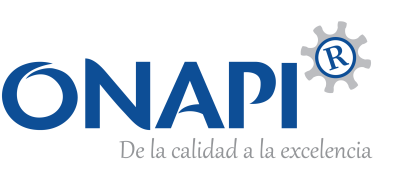 Área de Signos Distintivos
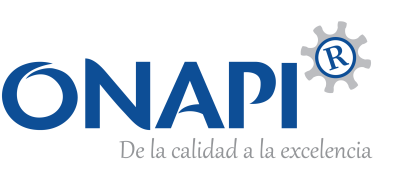 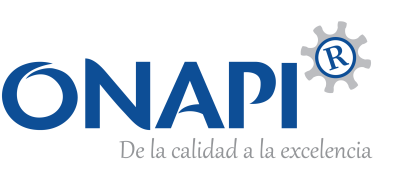